Підсумки роботи Здо міста ізюм в 2017 році
Васько Н.О., начальник відділу змісту та якості освіти управління освіти Ізюмської міської ради Харківської області
Наповнюваність здо, на 100 місць
Охоплення дітей від 3 до 6 років дошкільною освітою
Охоплення дітей 5-річного віку всіма формами дошкільної освіти, %
Динаміка показників дитячої захворюваності, 2016 (блакитний), 2017 рік (червоний колір)
Харчування виконання натуральних норм,%
Відвідування дітьми закладів 2016, 2017 рік
ВАРТІСТЬ УТРИМАННЯ 1 ДИТИНИ, 2017
Вартість утримання 1 дитини, порівняння 2017 (блакитний), 2016 рік (жовтий)
працівники закладів дошкільної освіти
Педагогічні працівники
Освіта педагогічних працівників
Працівники здо, крім педагогічних
освіта працівників, крім педагогічних
вік працівників здо
Дякую за увагу!
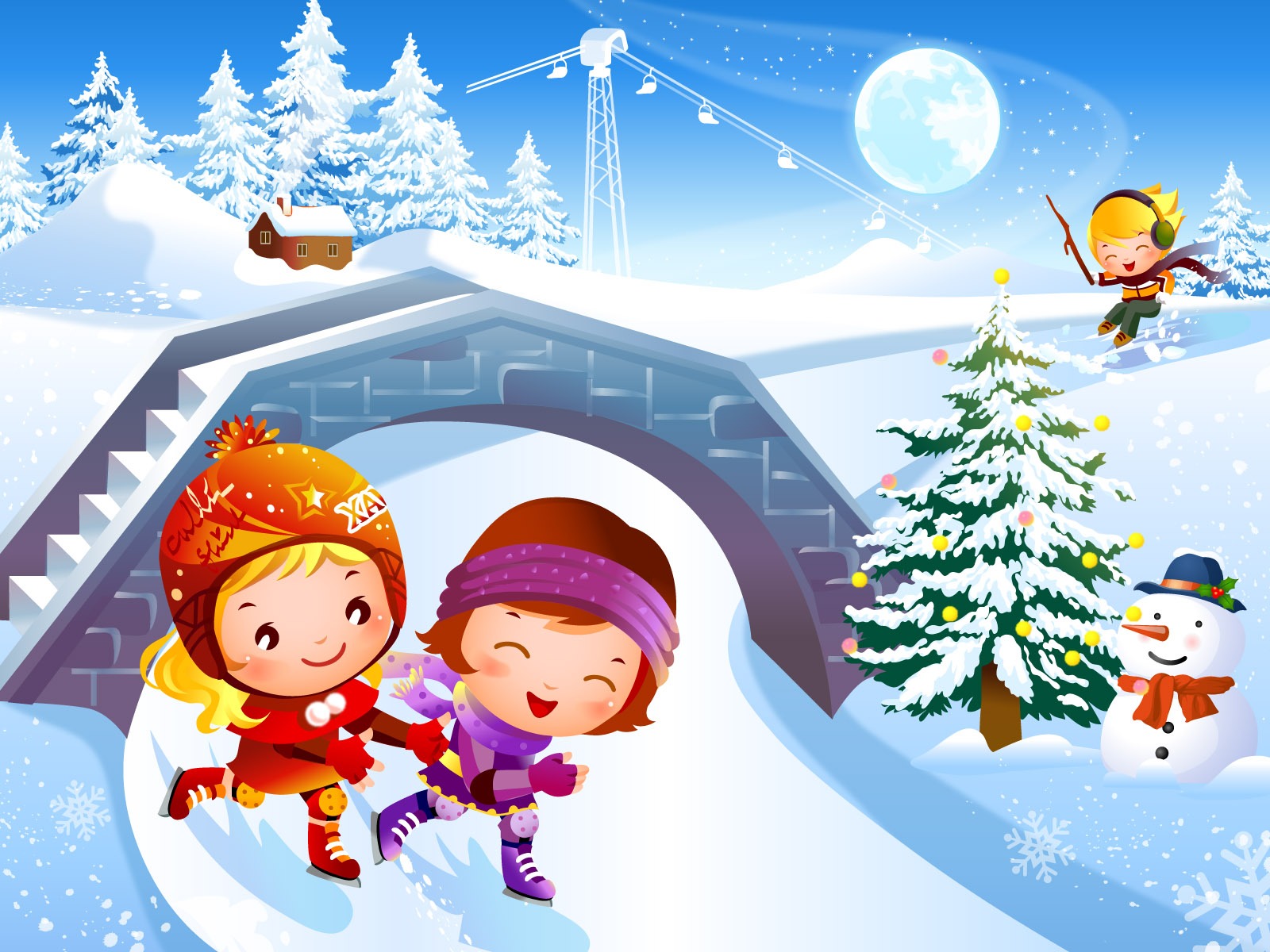